SCORE STUDY AND PREP FOR ALL OF US!
DR. FRANK TRACZ
KANSAS STATE UNIVERSITY
Conn-Selmer Institute
June 2023
THE BEGINNING:
YOU
   ME
   THEM
OUR LIVES:
COMPLICATED
 FAST
 BUSY!!!!
KIDS TODAY:
Entitled
Tweets
Instagram
Facebook
CNN
Director

 Students
Texting
Fox
E-Mails
MSNBC
Administration
Social Media
Short Attention Spans
Parents
RESULT:
Not enough time
  Lack of focus
  Limited patience
  Lack of empathy
  Little or no respect
iGENJean M. Twenge, PhD
“Why Toady’s Super-Connected Kids Are Growing Up Less Rebellious, More Tolerant, Less Happy – and Completely Unprepared for Adulthood” * and What That Means for the Rest of Us.
WHAT IS:
Less desire to drive……..
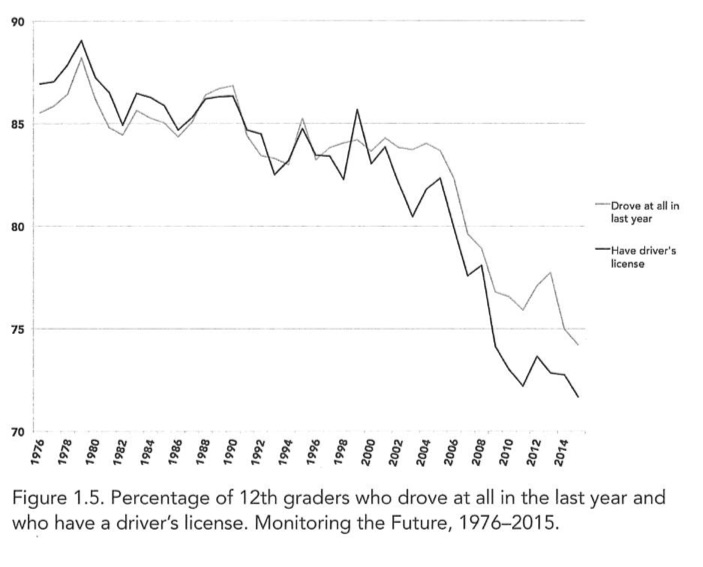 WHAT IS:
Kids who work during high school……..
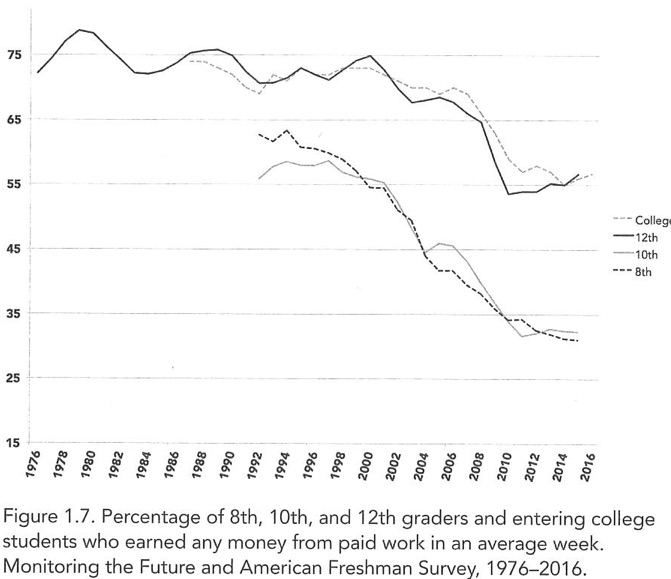 WHAT IS:
How they spend their “screen time”……….
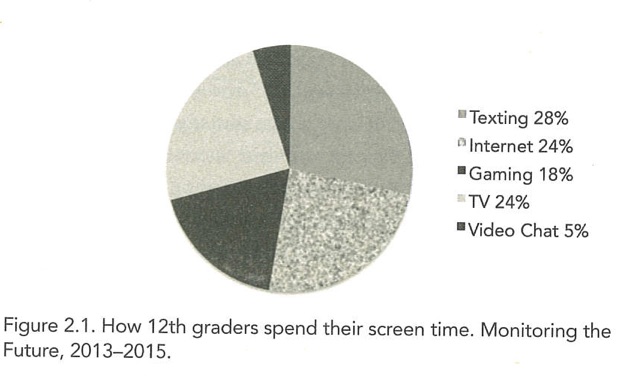 WHAT IS:
Daily social media use……….
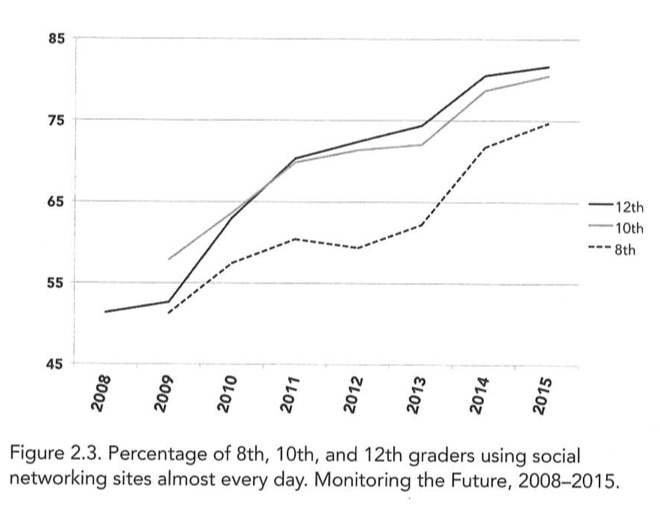 WHAT IS:
SAT scores……….
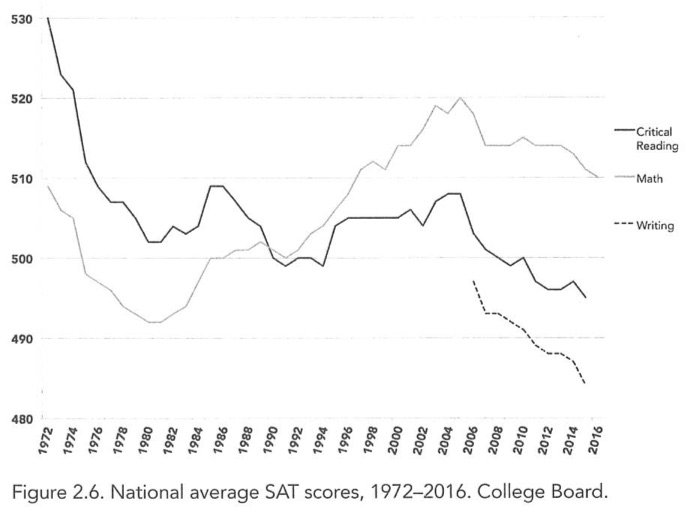 WHAT IS:
Kids who get together with friends everyday…….
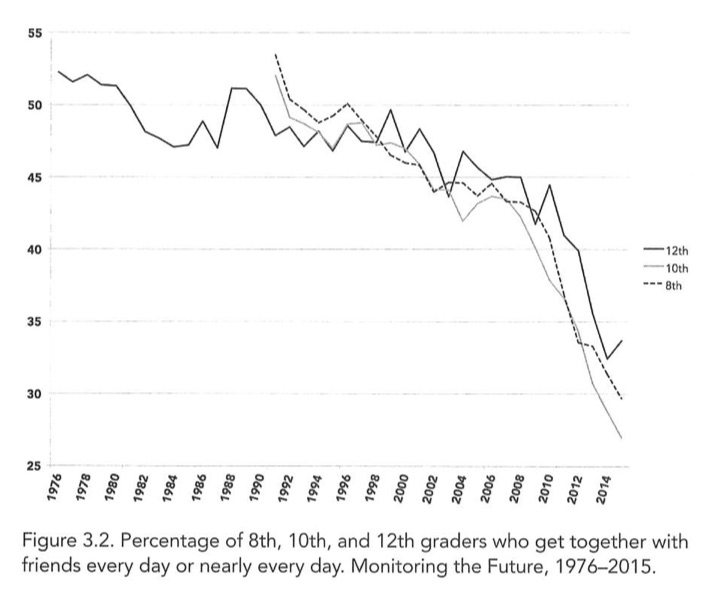 WHAT IS:
iGEN loneliness……..
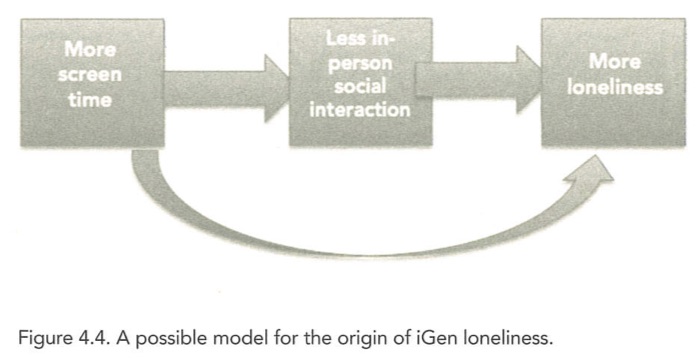 WHAT IS:
Depression………
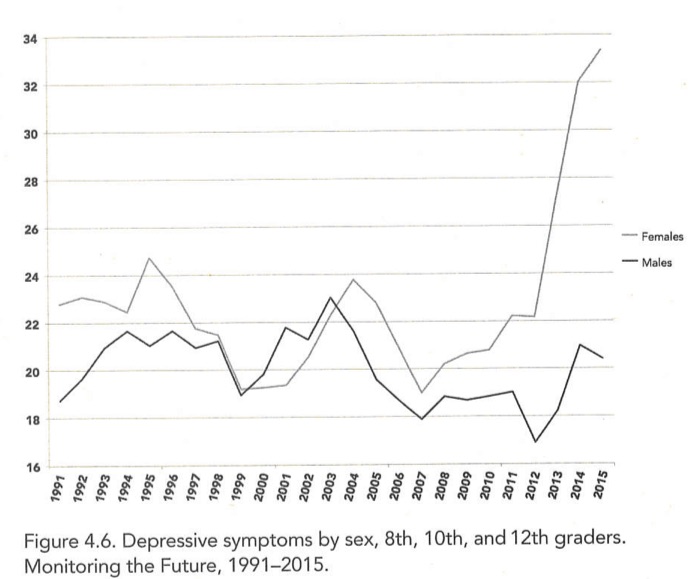 WHAT IS:
Suicide rate…….
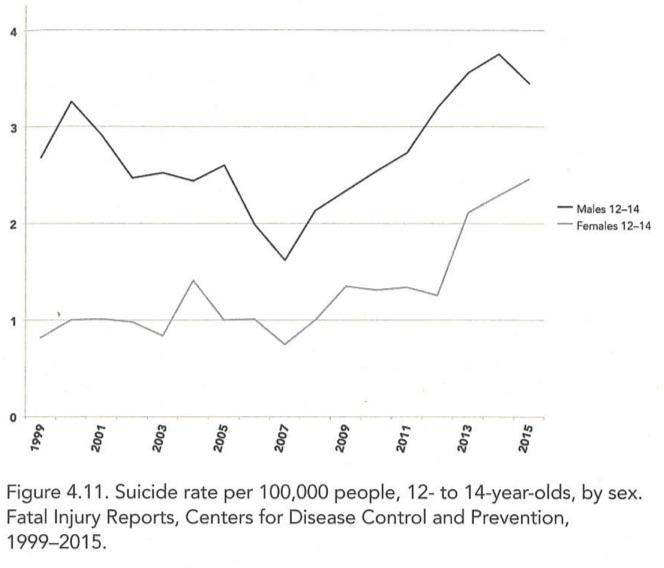 WHAT DOES THIS MEAN?????
There is a need.
 You can provide what is needed.
  What you do matters most.
  Teaching music is your tool to change lives.
  Change lives from the podium!
Macro – Micro – Macro
What is.
MACRO
MICRO
“me”
MACRO
What could be.
Teacher’s Creed
Tell them what you are going to teach them.

 Teach them

 Tell them what you taught them.
Know Your “Stuff”
Personality
+
Talents
+
Technique
+
Presentation
=
Your Ensemble!!!!
Plan
Apply
Teach
Reflect
Framework
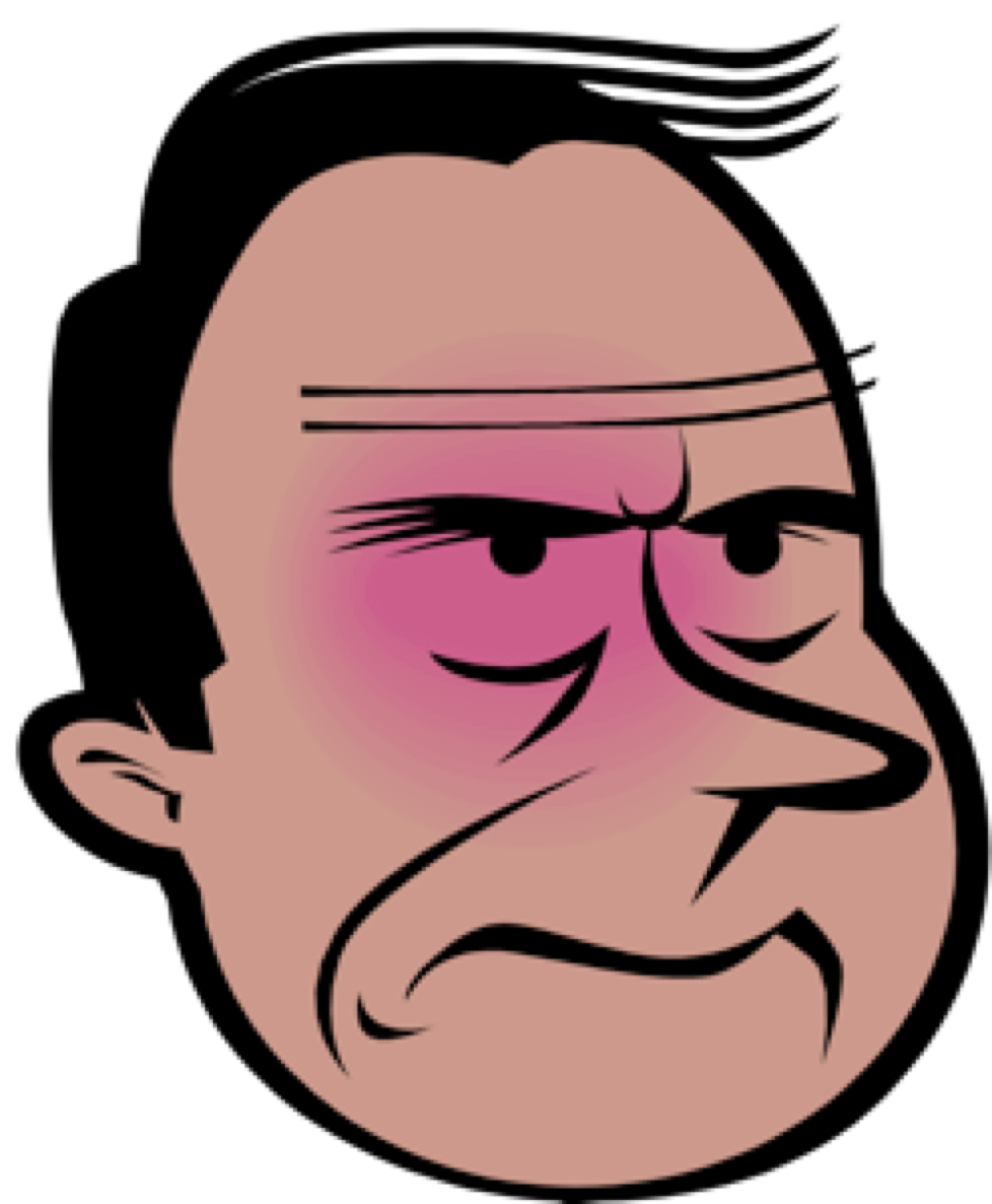 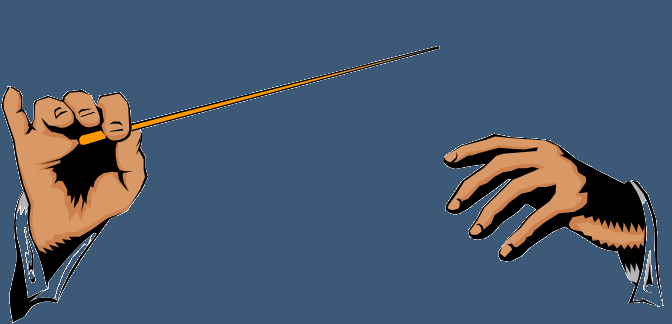 Communication Triangle
1. PLEASE STAND
2. TURN/SHAKE HANDS.
3. OTHER HAND ON SHOULDER
4.  SMILE/FROWN
5. TRUMP/CLINTON
Rehearsal  Approach
Instruction
Performance
Evaluation
Correct Response
Incorrect Response
Reinforcement
(Feedback)
Identify Error
(Feedback)
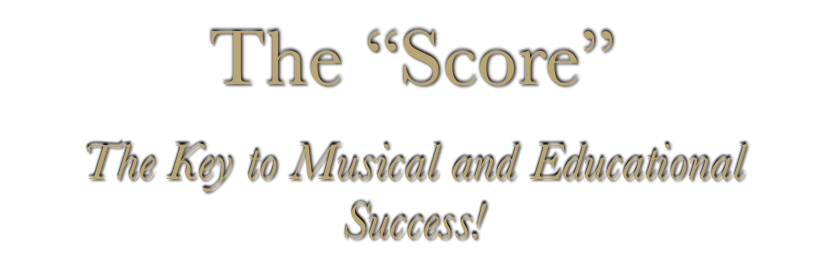 THE SCORE REVEALS:
YOU!!!
Musician
Educator
Rehearsal Technician
Motivator
Conductor
Values
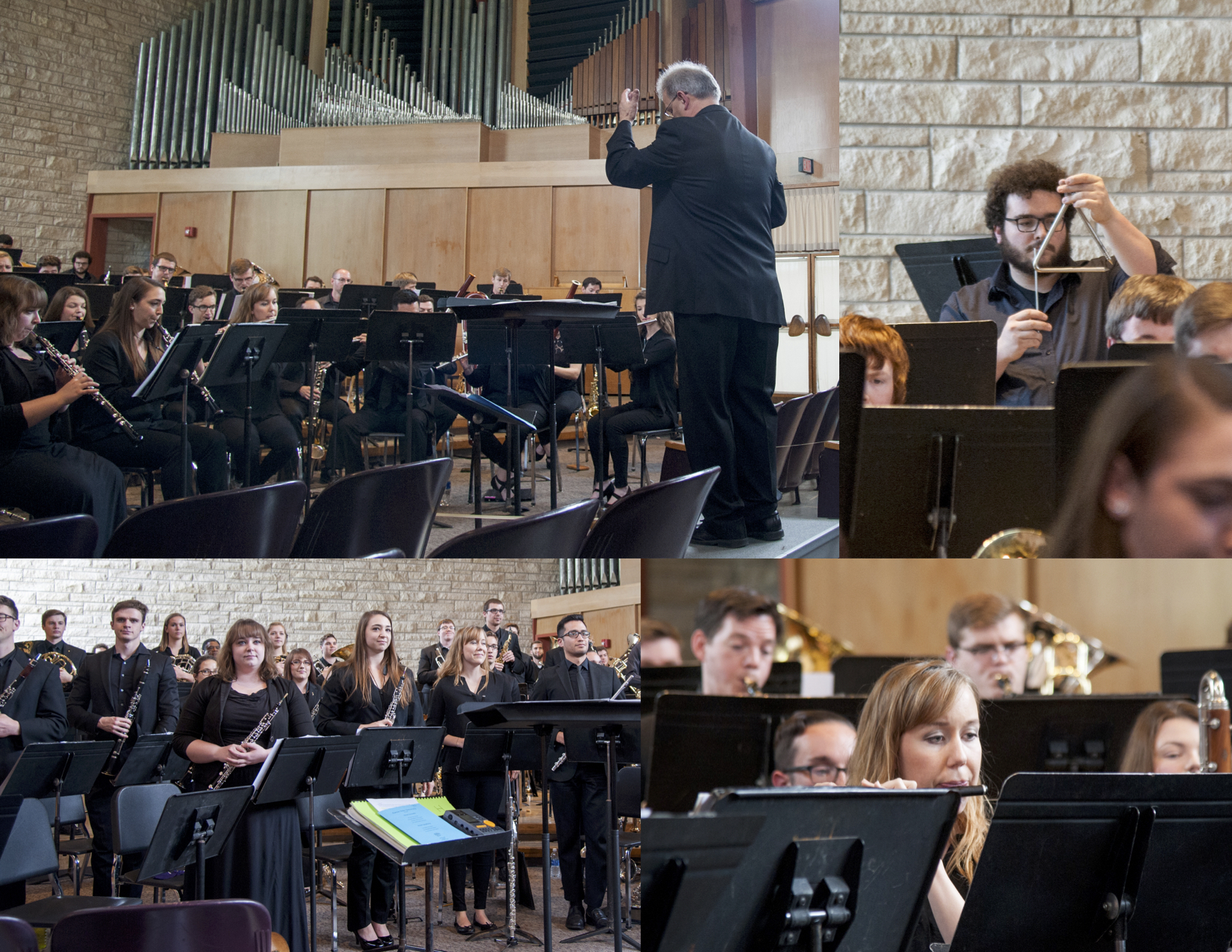 YOUR ENSEMBLE LEARNS ABOUT:
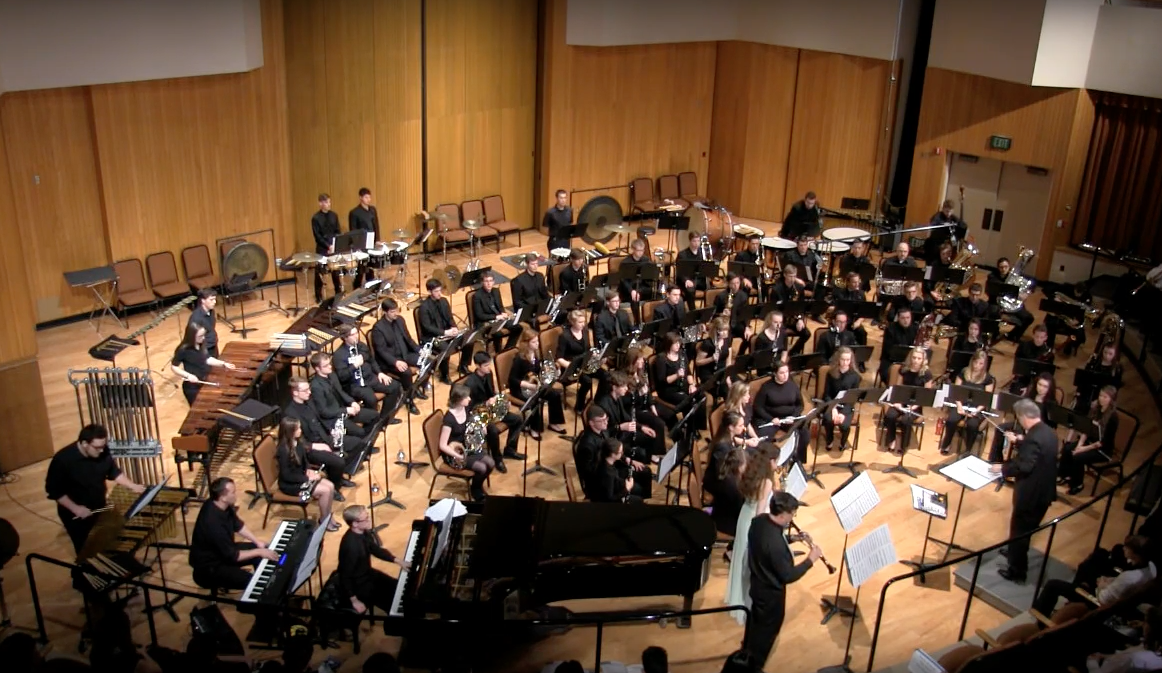 Music
Technique
History
Theory
Relationships
YOU
THEY LEARN THROUGH “YOU”
Repertoire
Unit Study
In Depth Analysis
Score Markings
REHEARSAL
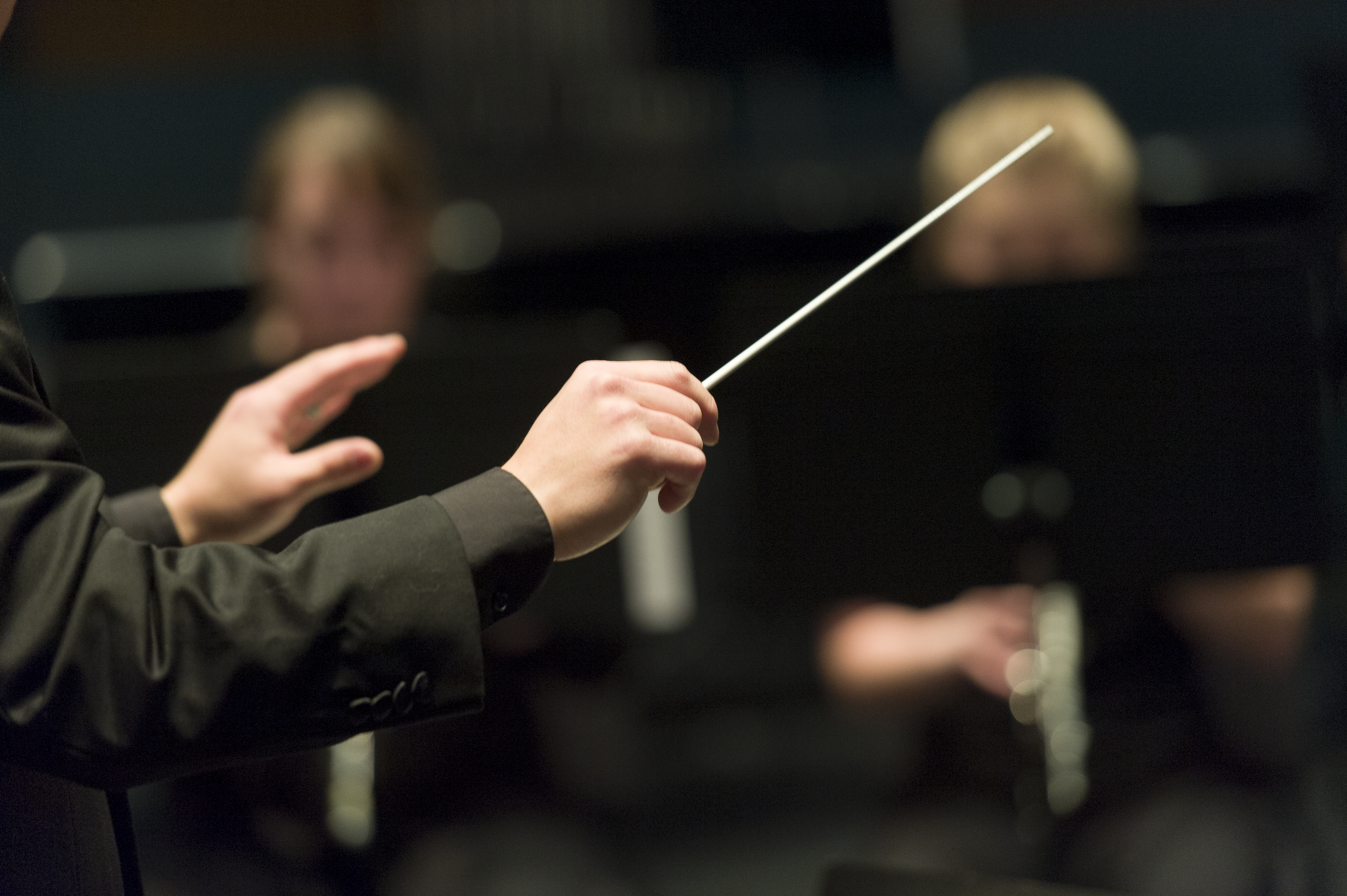 ORDER OF THE PROCESS:
1.  Repertoire selection.
2.  Unit Study.
3.  Graph Analysis.
4.   Score Marking.
5.   Rehearsal/Conducting Planning.
6.   Rehearsing/Conducting.
7.   Evaluation.
UNIT STUDY:
1. COMPOSER – Talk about the composer.
2. COMPOSITION – Talk about the piece:  “Who, What, Where, When, How”
3. HISTORICAL  PERSPECTIVE – Why was it composed, When, significance?
4. TECHNICAL CONSIDERATIONS – The components: instrumentation, solos, ranges, meter, etc.
5. STYLISTIC CONSIDERATIONS – Markings, articulations, dynamics, phrasing.
6. MUSICAL ELEMENTS – Melody, Harmony, Rhythm, Timbre.
7. FORM AND STRUCTURE – Introduction, Themes,  Development,  etc.
8. SUGGESTED LISTENING – Other pieces by composer, same era, similar style/sound/etc.
9. ADDITIONAL RESOURCES – Recordings, articles, analysis, other sources.
GRAPH ANALYSIS
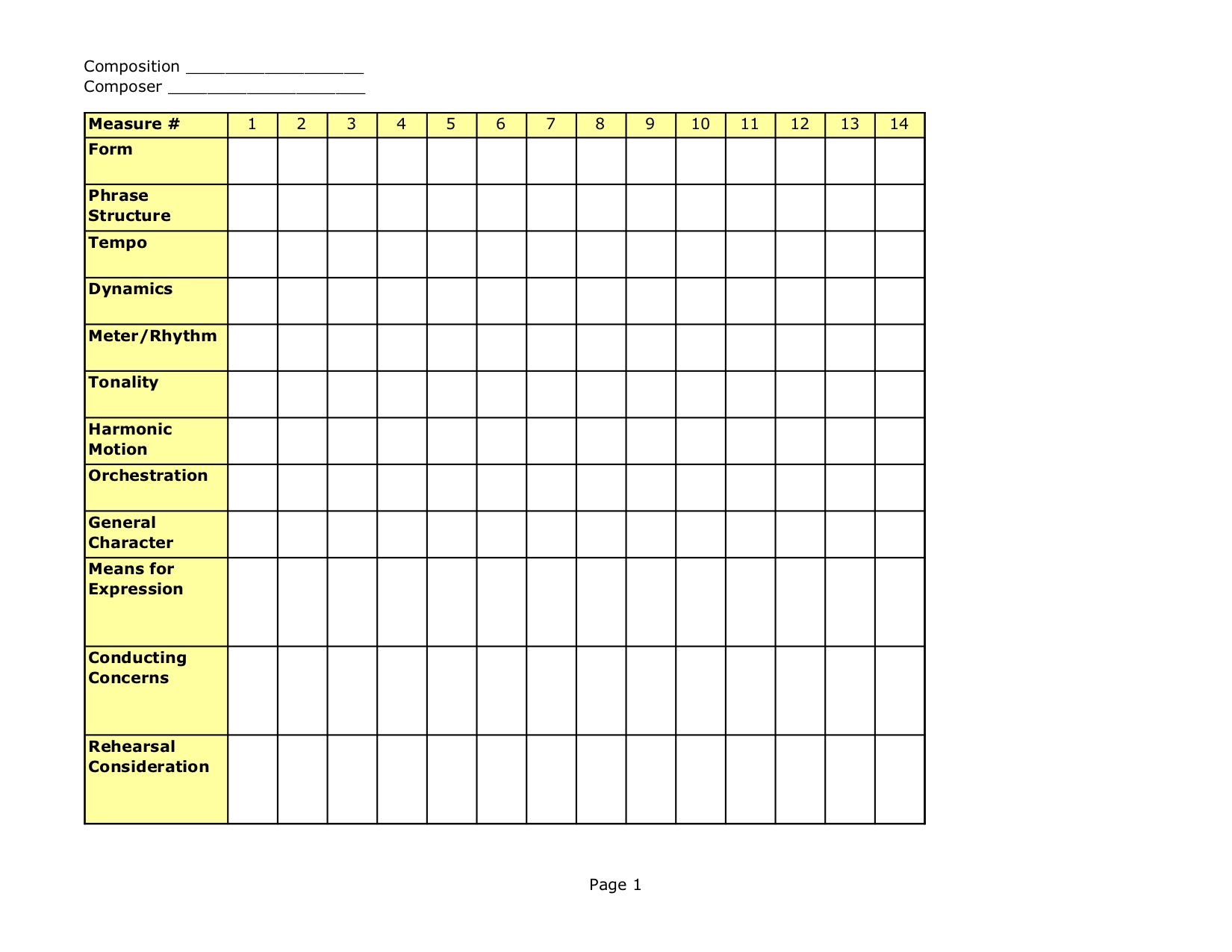 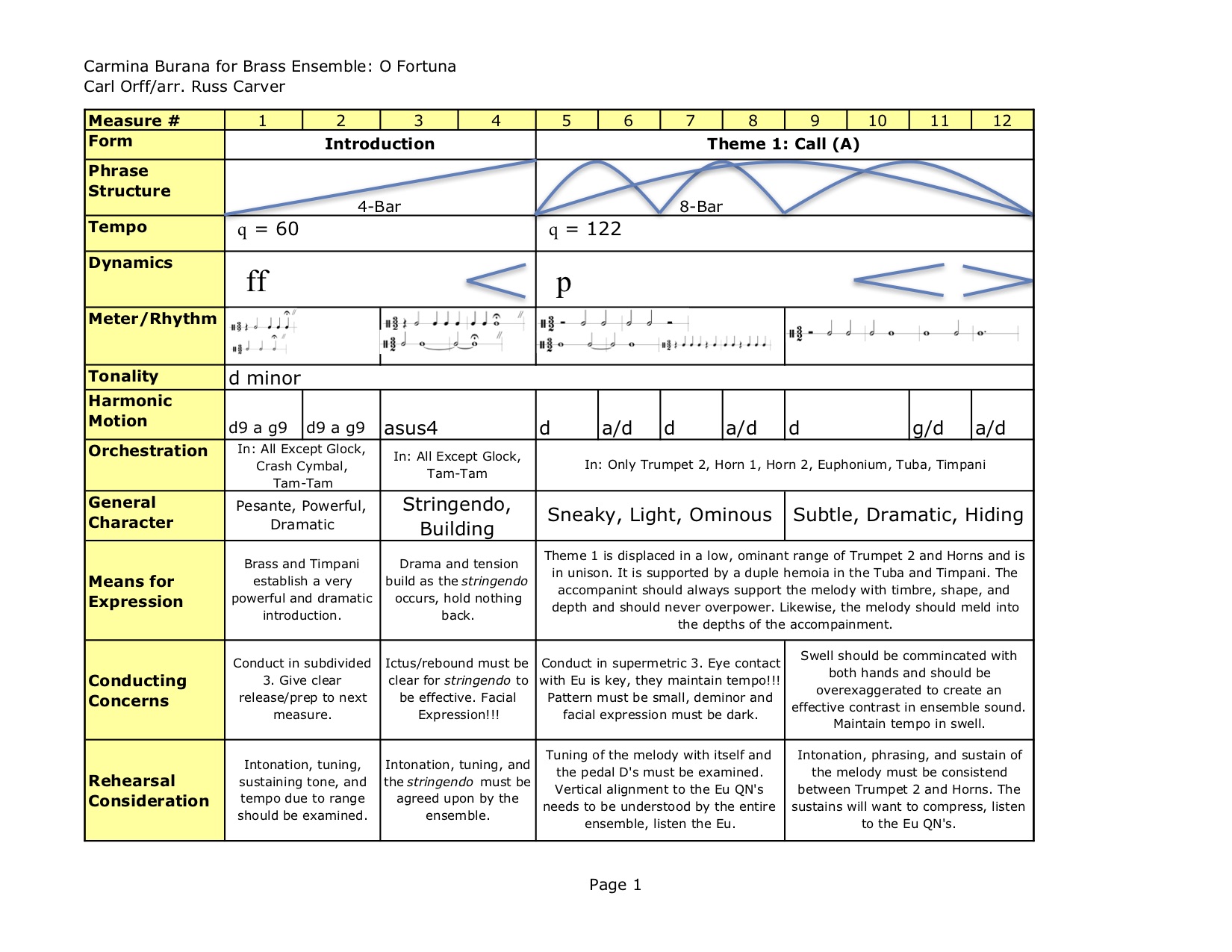 THE “SCORE MARKING SYSTEM”
Define:    
- ensemble needs.
- YOUR needs.
- predicted issues.
- your technical conducting needs.
- musical needs/issues.
-  pertinent “useful” information.
SCORE MARKING
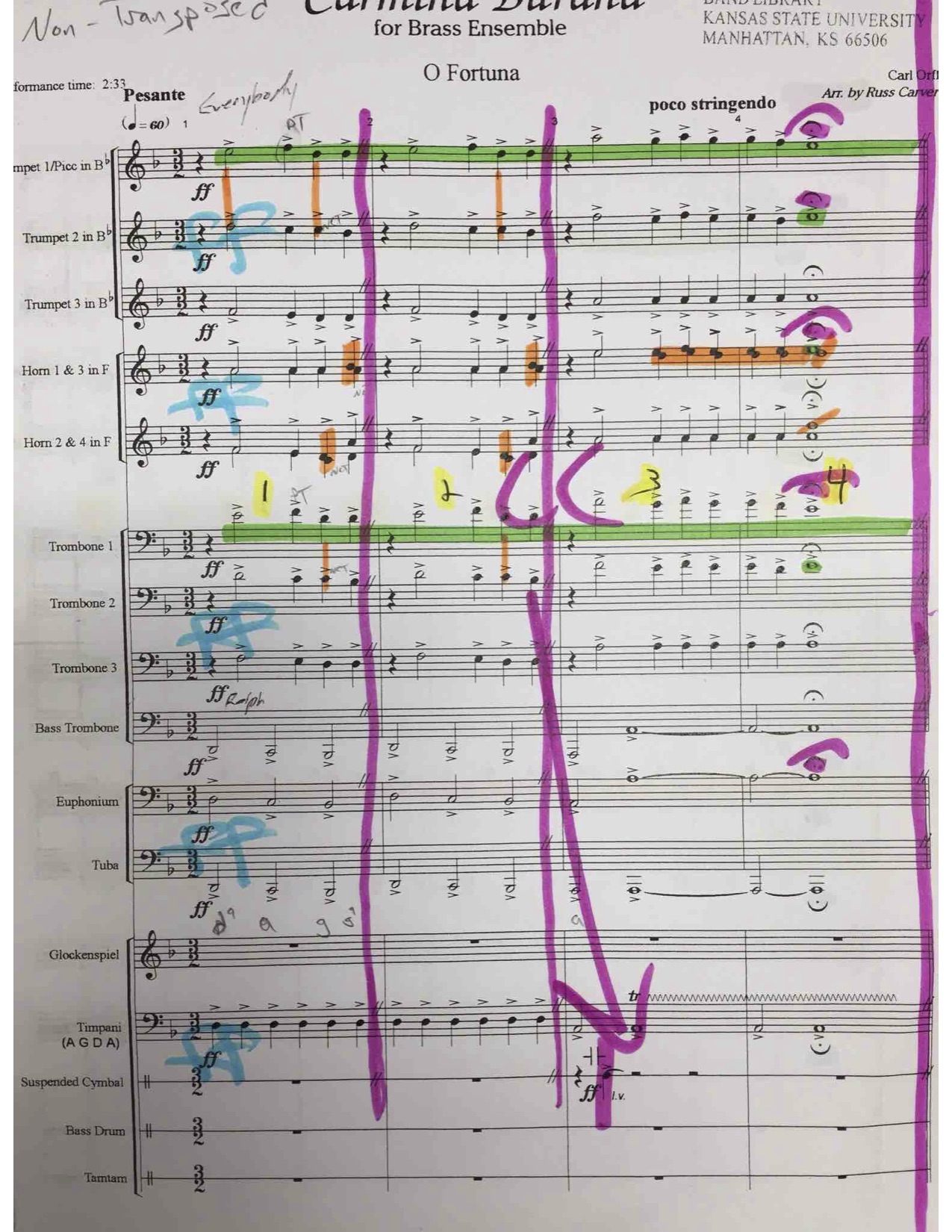 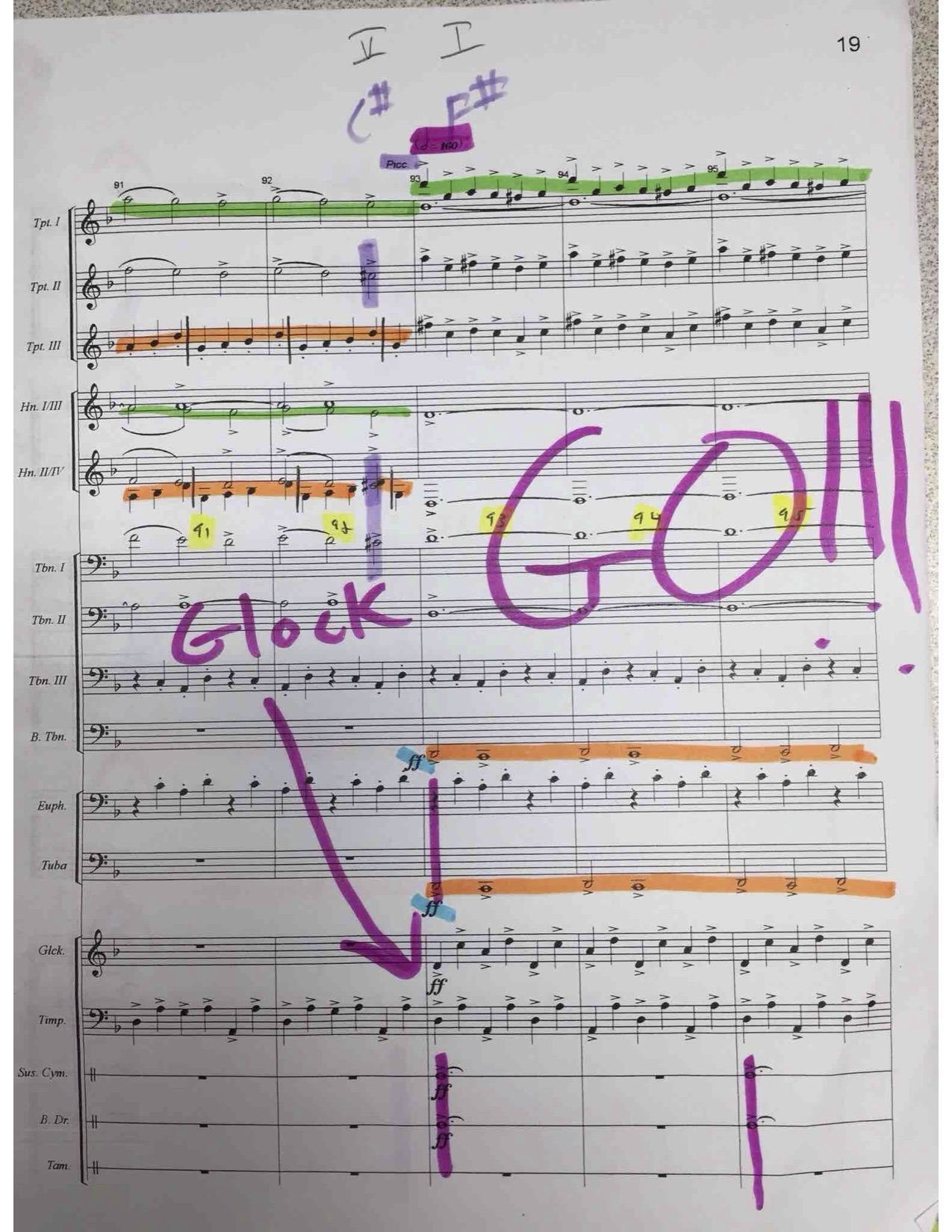 Purpose
Method
Materials
Systems
Technique
Use
THE REHEARSAL
Plan (Strategy)
Organize (Time)
Manage (Time, People)
Techniques (Methods of Delivery)
Evaluate – Everything!
BOTTOM LINE:
Prepare

Practice

Execute

Review

Evaluate

Start Over!!!!
FINAL THOUGHTS:
Kids need you!!

  Kids need Band!!!

  Kids need Music!!!!

   YOU make the difference!!!!!
REFERENCES:
Basic Conducting Techniques, Joseph A. Labuta
Teaching Music Through Performance in Band, Richard Miles, Editor
Guide to Score Study, Frank Battisti and Robert Garofalo
The Modern Conductor, Elizabeth A. H. Green
The Conductor and His Score, Elizabeth Green, Nicolai Malko
The Creative Conductor, Edward S. Lisk
On Becoming a Conductor, Frank L. Battisti
The Grammar of Conducting, Max Rudolph
Developing the Complete Band Program, Shelley Jagow
Teaching Band and Orchestra, Lynn G. Cooper
The Art of Interpretation of Band Music, Compiled and edited by Mark Walker
Score Rehearsal Preparation, Gary Stith
GRATITUDE:
Kansas State University Bands

 Conn-Selmer

 GIA Publishing, Garwood Whaley

 Dr. Robert Spradling, Western Michigan University, retired

 Dr. Larry Blocher, University of Troy, retired

 Dr. Jay Gilbert, Doane College, retired

 Dr. Alex Wimmer, Associate Dir. of Bands, K-State
CONTACTS:
Dr. Frank Tracz
Director of Bands
Kansas State University
226 McCain Auditorium
Manhattan, KS. 66506
785-532-3816
ftracz@ksu.edu
WWW.KSU.EDU/BANDS
(click “Downloads”)